Recovery betyder: At komme sig
At finde sine egne ord 
sin forståelse af trivsel i tilværelsen og det gode liv 
sit indefra-perspektiv med afsæt i drømme, ønsker og håb. 
   at finde sine oplevede behov 

Recovery er et eksistentielt begreb, det omfatter alle.               Både aktører og fagprofessionelle.                                          Recovery omfatter alle funktionsvariationer. Også din.                                    Alle med (og uden) udviklingshæmning, hjerneskade, bevægehandicap, synshandicap. 
   Alle får vi psykiske vanskeligheder
Kilder og tekst. Se notefelt.
[Speaker Notes: Personlig Recovery betyder den enkelte aktørs egen forståelse af trivsel i tilværelsen og et godt liv. 
Det er derfor op til hver enkelt aktør selv, at definere indholdet i Personlig Recovery. 
Personlig Recovery er et almenmenneskeligt eksistentielt livsverdensperspektiv. Personlig Recovery omfatter også dig som leder, pædagog, psykolog, ergoterapeut mv. Hvad er din forståelse af trivsel i tilværelsen og det godt liv? Og hvor godt trives du egentlig selv? 
Der er brug for at den fagprofessionelle tør være åben om egne levede erfaringer med krise og psykiske vanskeligheder og/eller rolle som pårørende.  Alle rammes af psykiske vanskeligheder, før eller siden. Enten direkte – eller som pårørende. Som fagprofessionelle bør man gå forrest – og være åben omkring egne erfaringer. Så forstår aktører at de ikke er unormale. Det fremmer Personlig Recovery.                                                                                                                                                          
Mere end hver 3. dansker får en psykiatrisk diagnose i løbet i livet. Psykiske vanskeligheder er således helt almindelige hændelser som rammer alle, før eller siden. Kilde: Psykiatrifonden (2021). Tal og fakta om psykisk sygdom i Danmark, side 4.

Hvilke arbejdsmåder og metoder fremmer aktørens recovery?  Det gør arbejdsmåder som har fokus på aktørens egen forståelse af trivsel og det gode liv. Fokus på  aktørens drømme, ønsker og håb. Fokus på aktørens oplevede behov. Det som i særlig grad fremmer mange aktørens recovery, er den enkelte aktørs adgang til almene fællesskaber, såsom kæreste, familie, uddannelse, job, egen bolig og  foreningsliv. Det er sjældent fagprofessionelle som skaber recovery for den enkelte aktør. Fagprofessionelle har oftest en af to vigtige bi-roller; fagprofessionelle kan enten fremme den recocvery som alligevel vil finde sted, eller hæmme aktørens recovery. Hvordan hæmmer fagprofessionelle en aktørs recovery? 1) ved indledningsvis at afkoble aktørens selv-valgte netværk, 2) ved en stærk problemfokusering i synet på aktøren, 3) ved at definere aktørens behov og mål for aktøren, uden at aktøren kan sige nej tak, fordi et nej tak vil blive mødt med restriktive konsekvenser, f.eks ikke at få tilbudt alternativer, men blive afsluttet. 

Recovery-orienteret Rehabilitering virker mod vold og magtanvendelse. Systematisk implementering af redskabet LA2 og metoden Feedback Informed Treatment på tre af landets mest udfordrede botilbud, øgede både aktørernes og de fagprofessionelles oplevelse af kontrol med egen situation – og dermed oplevelse af trivsel. Virkningskæden er enkel at forstå: Mennesker, som trives, udvikler egne mål og personlig recovery. Mennesker som trives slår sjældent. Fagprofessionelle som trives handler sjældent restriktivt med magtanvendelse. Fagprofessionelle som trives, afgiver kontrol, fremmer mægtiggørelse og empowerment blandt aktørerne og opnår lavere sygefravær og udvikler bedre arbejdspladser.
Kilder: 
Anthony, William (2000). A Recovery Oriented Service System: Setting some system level standards. Psychiatric Rehabilitation Journal, Vol. 24(29): s 159-168;  
Slade, Mike & Longden, Eleanor (2015). The empirical evidence about mental health and recovery: how likely, how long, what helps? BMC Psychiatry, Vol. 15: s 285; 
 Topor, A., Larsen, I.B, Bøje, B.D. (2020). At komme sig – fra personlig udvikling til social forandring. Psykosociale replikker. Dansk Selskab for Psykosocial Rehabilitering, s 3-4;  
Johnstone, L., Boyle, M., Cromby, J., Dillon, J., Harper, D., Kinderman, P., Longden, E., Pilgrim, D., Read, J. (2018). The Power Threat Meaning Framework: Towards the identification of patterns in emotional distress, unusual experiences and troubled or troubling behaviour, as an alternative to functional psychiatric diagnosis. Leicester: British Psychological Society s 8-11, 16-18, 45;   
Juliussen, FB (2021) Recovery-orienteret rehabilitering. Re-orientering for mental sundhed. København. Hans Reitzels Forlag, s 15, 26-27, 46-47, 57, 62-63]. 
Socialstyrelsen (2018) Forebyggelse af magtanvendelse på socialpsykiatriske botilbud. Erfaringsopsamling. Lokaliseret august 2023 på: file:///E:/Erfaringsopsamling%20-%20Projekt%20Forebyggelse%20af%20magtanvendelse%20p%C3%A5%20botilbud.pdf
Sopra (2017): LA2 – Metodemanual til forebyggelse af vold og fremme af trivsel på botilbud. Se link: https://socialstyrelsen.dk/udgivelser/LA2-2013-metodemanual-til-forebyggelse-af-vold-ogfremme-af-trivsel-pa-botilbud. 
Uhrskov (2012): En undersøgelse af Low Arousal metodens teoretiske grundlag og de mulige implikationer for den professionelle praksis. Kandidatspeciale på Institut for psykologi, Københavns Universitet.]
Aktørens oplevede behov er indefra-perspektivet
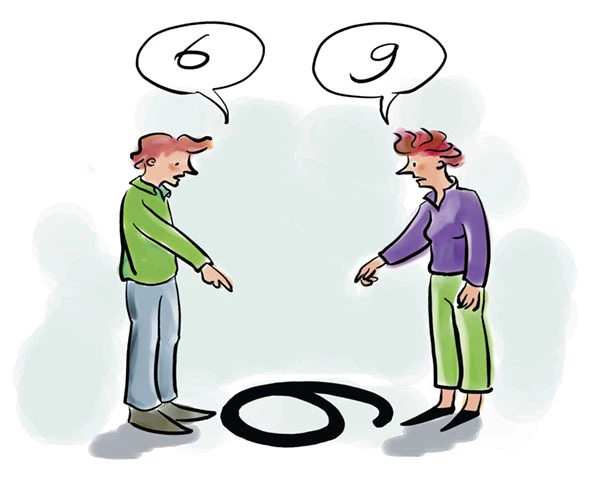 Første-persons-perspektiv: et indefra-perspektiv:                                                 Aktøren giver selv udtryk for sine holdninger, oplevelser og ønsker. Fagprofessionelle skal ved hjælp af relevante metoder få indblik i aktørens oplevede situation og oplevede behov. Aktørens ønsker og værdier skal tages alvorligt og tillægges værdi i beslutninger, der træffes af aktøren selv. 
Anden-persons-perspektiv: et tilstræbt indefra-perspektiv:                                                                                          Fagprofessionelles forsøg på at sætte sig ind i aktørens situation, oplevet af aktørens selv-valgte netværk. Der tales derfor med aktørens selv-valgte netværk (fx ven, tidligere kontaktperson, højskolelærer, folkeskolelærer, far, søster mv.)  Aktøren vælger selv hvem aktøren vil invitere med. 
Tredje-persons-perspektiv: et udefra-perspektiv:                                     Fagprofessionelles syn på aktøren, baseret på en                                                                                       generaliseret forståelse af, hvad det vil sige at være ung med en given diagnose/funktionsevnenedsættelse/problemstilling. Fagprofessionelle mener at kende den unges behov ud fra diagnosen/funktionsudredning/problemstilling                                                                     – og mener ikke det er nødvendigt at tale meget med den unge selv
Kilder og tekst. Se notefelt.
[Speaker Notes: Når vi laver a) udredning, b) mål, c) handleplan og d) indsats som: 1)  baseres på aktørens drømme, ønsker, håb og ressourcer. Så får vi øget dokumenteret effekt
Når vi laver a) udredning, b) mål, c) handleplan og d) indsats som: 2) gør at aktøren oplever sig set, hørt, respekteret og godt hjulpet. Så får vi øget dokumenteret effekt
Når vi laver a) udredning, b) mål, c) handleplan og d) indsats som: 3) samskabes med aktøren og dennes selv-valgte netværk, hvor vi inviterer dem ind i planlægning og evaluering af indsatsen. Så får vi øget dokumenteret effekt                                                                                                                        

”På trods af et øget fokus på personinvolvering kan personer med funktionsevnenedsættelse forsat opleve at blive objektiviseret og reduceret til at være en diagnose frem for en person med en diagnose. Hvis den professionelle har et biomedicinsk fokus, hvor sygdom primært opfattes som biologiske fejl, funktioner eller afvigelser, kan det føre til, at personen oplever at blive set som sine vanskeligheder og ikke som et myndigt menneske”                                                              
Glintborg C, Birkemose D, ”Hvis man havde set mig som menneske fremfor bare min skade” – Indefra-perspektiver på dansk neurorehabilitering. Forskning i Pædagogers Profession og Uddannelse. 2018; 2(1):33-48.
Videnscenter for Anbragte Børn og Unge (VABU) (2017):  Københavns kommune.  
Warming, H (2011) Børneperspektiver. Børn som ligeværdige medspillere i socialt og pædagogisk arbejde. Købehavn. Akademisk Forlag.                                                                                                                                                                Brodtkorb, E. Rugkås, M. (2009): Sociologi og social antropologi. Munksgaards forlag. Kapitel 1, side 27]
Kilder og tekst. Se notefelt.
[Speaker Notes: Henry T Fords lav-komplekse lineære to-dimensionelle samlebånds-logik med fokus på standardiseret objekt-reproduktion]
Kilder og tekst. Se notefelt.
[Speaker Notes: Internettets cirkulære, hyper-komplekse tre-dimensionelle netværks-logik med fokus på mægtig- og myndiggørelse af aktørland (borgere). Oprindeligt blev internettet udviklet af militæret. Internettet var tænkt som decentral netværksstruktur som ikke let kunne slås ud i et enkelt ”strike”.]
Kilder og tekst. Se notefelt.
[Speaker Notes: Hvis nu Utzon havde fået ret. I den cirkulære helhedsforståelse overfor den firkantede forståelse af verden som fragmenterede enkelt-dele. Hvis nu Utzon havde vundet udbuddet over Københavns havn. Vundet over Henrys Ford samlebånds-logik. Hvis nu verden er en klode hvor alt er en enhed, i den forstand at alt er forbundet og interagerer. Så kan det forstås som recovery i stor-skala. Men verden er fragmenteret, fordi magten, på godt og ondt - kontrollerer gennem fragmentering. Dermed konstrueres menneskers forståelser som isolerede enkelthændelser. Isolerede enkelthændelse som matcher magtens og naturvidenskabens kompleksitetsreduktion – på godt og ondt. Naturvidenskaben søger at isolere fænomener som ellers er forbundet og interagerende. Med det formål at studere enkelt-objekter og udlede konklusioner om helheden på baggrund af isolerede enkelt-objekter. Isolere fænomener som i en cirkulær netværks-logik er vævet sammen i en overordnet helhed. Vi er i en liminalfase hvor der dannes et ”communitas” af mennesker og magter som rækker ud mod det cirkulære. Verden oplever i forbindelse med klimakrisen et kollektivt overgangsritual. Fordi klimakrisens konsekvenser radikalt vil ændre alles liv. Gretha Thunberg er en moderne helt. Men i dag er helten communitas. ”Thunberg-community” søger helhedsforståelse,  civility; New Public Confidence.]
Kilder og tekst. Se notefelt.
Kilder og tekst. Se notefelt.
Kilder og tekst. Se notefelt.
Kilder og tekst. Se notefelt.
[Speaker Notes: Jørn og Kim Utzons hus i Aalborg kunne illustrere Aalborg kommunes transformation fra lineær to-dimensionel one-way logik. Til cirkulær tre-dimensionel netværkslogik. 
Hvor Jørn Utzon i Sydney tegnede skibsstævn på skibsstævn som lander på Australiens kyst. Tegnede Jørn  og Kim Utzon måske et stout vikingeskib som ligger i dok, ved kajen i Aalborg, i Limfjorden. I færd med transformation. For eksempel transformationen til recovery-orienteret rehabilitering.]
Fortidens traumerbliver til fremtidens styrke og drivkraftVi vil ikke ha` det i tilbyderVi vil ha` det  DU har!Vær ikke forventningsfattig på vores vegne. Vær brobygger til det almeneI was not a hopeless case.Rather I was in a system thathad no hopeNothing about us without us
Kilder og tekst. Se notefelt.
[Speaker Notes: Indefra-perspektivets mange stemmer. Fortidens traumer bliver til fremtidens styrke og drivkraft. Med afsæt i dybt personlige erfaringer skaber mennesker rum. Hvor erfaringer med traumer tages alvorligt, får plads til at fylde og gøres synlige. 
Kilde:  Folder fra kunsten om Orsolya Bagalas udstilling; Your Past Became Gold. Kunstneren Orsolya Bagala på Kunsten i Aalborg november 2024. Værket: Your Past Became Gold.]
Indefra-perspektivet
I 2012 oprettede Socialstyrelsen et nationalt unge-ekspertpanel. Unge-ekspertpanelet bestod af otte unge mellem 25-30 år. Unge som alle havde erfaringer fra et liv med behov for ekstra støtte fra det offentlige system. Samarbejdet med de unge resulterede i tre opmærksomhedspunkter til  fagprofessionelle i kommunerne 
1) Mød mig med en antagelse om, at jeg gerne vil videre mod et bedre liv.                                      
                                       Det vil jeg gerne ! 
2) Se og anerkend det, der er vanskeligt for mig. Men se samtidig mine ressourcer og kompetencer
3) Det er lettere at acceptere et mål end selv at formulere det. 
                            Hjælp mig med at formulere mine personlige mål
Kilder og tekst. Se notefelt.
Hvad drømmer aktører om?
”Vi vil ikke ha’ det i tilbyder
        Vi vil ha’ det DU har”
                
     Aktører kommer sig i ønskede almene fællesskaber - i livsverdenen
 For eksempel i uddannelse, job, foreningsliv. Helst udenfor institutioner

”Livsverdenen er den umiddelbare hverdagsvirkelighed, hvorfra vi henter de væsentligste dele af vores sprog, begreber og identitet”
Kilder og tekst. Se notefelt.
[Speaker Notes: Hvilke arbejdsmåder fremmer aktørens Personlige Recovery? 
Mennesker kommer sig i  gode tilknytninger  til ønskede netværk i almene fællesskaber, i lokalsamfundet. Aalborg kommune kan derfor med fordel lette den enkelte aktørs adgang til ønskede netværk i almene fællesskaber, i lokalsamfundet. F.eks lette adgangen til ønske-jobbet eller ønske-uddannelsen.

Den nye arbejdsform ”Place-then-train” fra metoden Individual Placement and Support (IPS) virker for mange unge, væsentligt bedre end traditionelle arbejdsmåder. IPS anvender ”Place-then-train som kerne-element. Place-then-train betyder: hvis aktøren ønsker uddannelse eller arbejde, så støt aktøren massivt på den uddannelse aktøren ønsker eller i det job aktøren ønsker. 

Virkningskæden som virker:                                                                                                                                                                                                                                                                                                                                                         A) Når aktøren oplever øget kontrol med egen situation og hverdag, så                                                                                                                                                                                                                                                                     B) falder aktørens angst og                                                                                                                                                                                                                                                                                                                                                              C) Aktørens trivsel, funktions- og samarbejdsevne stiger. 

Hvilket fører til at flere aktører får flere kræfter til  f.eks uddannelse og arbejdsmarked. 

Forskning centraliserer  følgende aspekter af betydning for recoveryprocessen: At genvinde magten over eget liv er en social proces.  At genvinde magten over sit liv - sker via gensidige og støttende relationer til ligesindede, venner, familie og gennem deltagelse i lokalsamfundets almene fællesskaber. 
Tew J. (et al) Social Factors and Recovery from Mental Health Difficulties: A Review of the Evidence. British Journal of Social Work 42(3):443-460 · April 2011
Juliussen, FB (2021) Recovery-orienteret rehabilitering. Re-orientering for mental sundhed. København. Hans Reitzels Forlag, s 15, 26-27, 46-47, 57, 62-63]. 

Kilde Citat 1: Brugerbevægelsen Landsforeningen af tidligere og nuværende psykiatribrugere og den amerikanske brugerbevægelse.
Kilde Citat 2: Pahuus, M. (1988). Livsverdenens ubestemmelighedskarakter. Philosophia, 17, 1-2, pp. 13-25. http://www.livsverden.dk/pub/Pahuus.M.1988.Livsverdenens.ubestemmelighedskarakter.pdf]
Mange drømmer om en kæreste
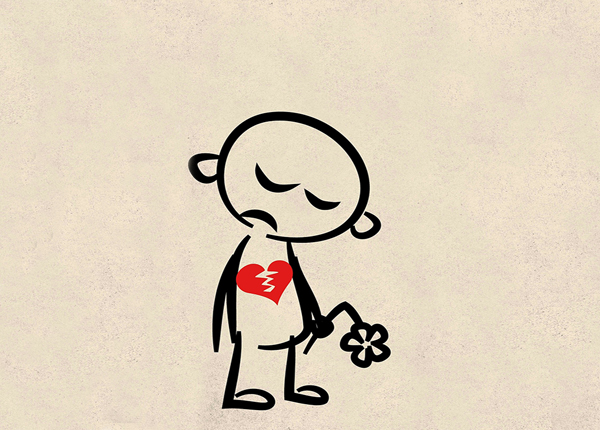 Kilder og tekst. Se notefelt.
[Speaker Notes: Bag ethvert problem, bor en frustreret drøm. Men drømmen kom først. Når du som fagprofessionel ”går med drømmen” (følger drømmen), så arbejder du på samme tid ressourcefokuseret og indirekte problemorienteret. En arbejdsmåde som ofte vækker aktørens styrke (empowerment).
Vi ved at mange unge med og uden psykiske vanskeligheder drømmer om at få et helt almindeligt liv                                                                                                                                                                                                           Mange taler om kæreste, job, uddannelse, egen bolig og venner. 
Når aktøren støttes i drømmen om en kæreste, får aktøren adgang til vigtig livserfaring. A-siden: livserfaring med det at finde en kæreste. B-siden: livserfaring med det at miste en kæreste. Når aktøren finder og når aktøren mister en kæreste, så bliver aktøren en del af verdens største netværk: det store flertal som har erfaringer med at finde kærlighed og tabe kærlighed. Når vi rejser os fra hjertesorg, så finder vi ofte en mere moden kærlighed 1, 2 eller flere gange. 
Når aktører drømmer om at få en kæreste, så vil 1/3 af de fagprofessionelle sige; det med kæreste er ikke en faglig opgave. 1/3 af de fagprofessionelle vil oversætte ønsket om kæreste til det de allerede ”har på hylderne”, f.eks hygiejne-kurser, bus-træning, strukturering, kognitiv træning mv. 1/3 af de fagprofessionelle vil begynde at udvikle en ny praksis. 
Fagprofessionelle kan tage ønsket om kæreste alvorligt, ved at tolke dette som behov for seksualvejledning, kursus I kontaktskabelse, samtaler om det at tåle afvisning. Følgeskab til den første date, følgeskab når man lider af hjertesorg. Følgeskab når man rejser sig fra hjertesorg. Vigtige og nødvendige livserfaringer. ”Kørekortet” til livet blandt mennesker.

Kilder:                                 
1) Deegan, P (2004). Rethinking Rehabilitation: Freedom. At The 20th World Congress of Rehabilitation International: Rethinking Rehabilitation. Olso, Norway. Lokaliseret august 2023: https://health.hawaii.gov/nt/files/2016/06/rethinkingRehab.pdf
2) Lærke Øland Frederiksen (2019). Vi tager afsæt i borgerens håb, ønsker og drømme. Fagbladet Socialrådgiveren 2.5.2019.    
3) Leamy, M., Bird, V., Le Boutillier, C., Williams, J., Slade, M. (2011). Conceptual framework for personal recovery in mental health: systematic review and narrative synthesis. British Journal Psychiatry 199 (6): 445-452.      
4) Shepherd, G., Boardman, J., Slade, M. (2008). Recovery – fra begreb til virkelighed. Sainsbury: Centre For Mental Health Strategy.
5) Slade, M. (2013) 100 Ways to support recovery. London: Rethink Mental Ilness.]
Kilder og tekst. Se notefelt.
[Speaker Notes: Jacob er, født med cerebral parese. Så længe Jacob kan huske, har han fået at vide, at han ikke skulle regne med at kunne gå den lige vej til noget som helst. Det har dog ikke forhindret Jacob i at gå derhen, hvor han ville – og Jacob drømte om at blive journalist, fordi det giver anseelse og en god løn. Selvom Jacobs underviser på RUC mente at han hellere skulle blive datamatiker.                                                                                                                                                               Jacob siger: ”Prestige og penge tæller lige så meget for sådan en som mig som for alle andre, det står der bare ikke noget om i ergoterapeuters lærebøger. Og derfor skal ergoterapeuter lære at lytte til borgeren. Når man er så handicappet, som jeg er, bliver man med tiden modstandsdygtig overfor nederlag”.                                                                                                                                 Jacob er født med cerebral parese og dermed talehandicap. Jacob blev uddannet journalist i 2017. Og er således en talehandicappet journalist. Jacobs næste drøm er at blive gift med sin kæreste – og måske blive far.                                                                                                                                        Jacob siger: ”Mange terapeuter vil sikkert sige, at jeg er pisse-irriterende, fordi jeg stiller krav. Men mit liv handler ikke om at gøre det let for andre. Mit liv handler om at have det godt. Tiden er løbet fra de terapeuter, der tror, at det hele kun handler om udviklingstrin og træning i sig selv - og ikke så meget om, hvad der giver mening for borgeren. Det er først i det øjeblik, at øvelser og mål bliver oversat til noget, vi kan bruge i vores hverdag, at det kommer til at virke. Det er svært at lære borgere noget som de ikke føler er nødvendigt. Terapeuter er ikke vant til at få feedback fra handicappede, så det er svært at få dem til at lytte” 
Foto. Kilde: Nossell.dk. Tekst. Kilde: Bladet Ergoterapeuten 4. 2018 side 14-19. Artikel om Jacob Yoon Egeskov Nossell, født med cerebral parese.]
Kilder og tekst. Se notefelt.
[Speaker Notes: Herligt når samarbejder får ting til at gå op i en højere helhed. Og det gør det med de brugte tekstiler INSP! Re-design syr på livet løs, så kom og vær med mandage 16-20. 
Hvem står bag INSP?INSP er en forening, der støttes af Roskilde Kommune og en lang række fonde. Men INSP tjener også sine egne penge; gennem udlejninger, fester, konferencer og mad. Det betyder at INSP er mere fleksible end kommunale kulturhuse, men samtidig mindre kommercielle end andre ”event venues”. Vigtigst af alt er INSP til for husets brugere og INSP geninvesterer alt som tjenes i flere arrangementer, mere kultur, mere liv, flere fællesskaber og oplevelser.
HISTORIEN  OM INSP: Det var fem borgere, der i 2010 kom på ideen om et inspiratorium. En forening blev stiftet, og flyttede i 2011 ind i tomme lokaler på det gamle skoleslagteri. Foreningen Roskilde Festival og Roskilde Kommune støttede opstarten i 2011-2014. Unge greb først ideen og indtog huset. Fyldte det med sociale og kreative aktiviteter, de skabte selv -  sammen. Det trak flere til. I alle aldre, af alle slags og også langvejs fra. I dag er INSP et inspiratorium for frivillige, studerende fra Roskilde Universitetscenter, det lokale erhvervsliv, kreative som ønsker adgang til gode værksteder, mennesker som kan lide at lave mad til andre, ældre og unge. Frivillige værter sørger for at alle bliver budt godt velkommen. En del med funktionsnedsættelse bruger også INSP, men det er uklart hvem der er hvem, for alle mødes om fælles interesser, eller blot det at hygge i cafeen, som gæst, vært eller kok. INSP er også gode til at knytte bånd mellem arbejdsgivere og jobsøgende.
INSP Mad startede i 2012 som den første af flere indtægtsgivende aktiviteter, og herfra udviklede INSP sig videre som socialøkonomisk virksomhed.
Kilde: INSP Linkedin.]
1: Fagprofessionelles lave forventninger, skaber onde cirkler som eroderer håb og reducerer borgernes muligheder for at få job 
2: Faglige eksperter siger at mennesker med funktionsnedsættelse sandsynligvis ikke er i stand til at passe et arbejde
3: Arbejdsgivere tror derfor at mennesker med funktionsnedsættelse ikke kan arbejde. Og ansætter dem derfor ikke. 
4: Mennesker med funktionsnedsættelse tror på at de ikke magter et arbejde – og opgiver at søge job. 
5: Resultat: meget få mennesker med funktionsnedsættelse er i job.                    Tillært hjælpeløshed?
Miles Rinaldi. South West London Mental Health Hospital
Kilder og tekst. Se notefelt.
[Speaker Notes: Evaluering af KLAP-job 2021. 68% i KLAP-job er fastholdt i jobbet efter seks måneder. 32% har aktuelt ikke en tilknytning til arbejdsmarkedet, men over halvdelen af denne gruppe har angivet, at de fortsat ønsker en tilknytning til det åbne arbejdsmarked i form af et nyt KLAP-job. Kilde: CABI.                                                                                                                                 
KLAP betyder: Kreativ. Langsigtet. Arbejdsplanlægning.  KLAP-job er en beskæftigelsesindsats under foreningen Lev, som laver løntilskudsjob og fleksjob til mennesker med udviklingshandicap og andre kognitive vanskeligheder. Hvert år hjælper KLAP-job over 600 borgere i løntilskudsjob eller fleksjob. KLAP-job er gratis for kommunerne og øvrige samarbejdspartnere at benytte.                                                                                    Kilde: https://klapjob.dk/klapjob/hvad-er-klapjob/

IPS-indsatsen er evalueret både i Danmark og internationalt. Evalueringerne viser at mennesker med svære psykiske diagnoser i IPS-forløb har signifikant højere beskæftigelseseffekter end tilsvarende mennesker, der har modtaget en standardindsats. Kilde: Social og Boligstyrelsen 2024.
Kilde: Rinaldi, M. et al (2008) Individual Placement and Support. From research to pracise. Artikel. South West London and Sct Georges Mental Health Hospital.]
Kontrol. Ikke-kontrol
Forskning viser at oplevelsen af kontrol i eget liv  - er afgørende for at mennesker kan samarbejde.

Når mennesker mister oplevelsen af kontrol i eget liv, vil der optræde angst. 

Det er afgørende for samarbejdet, at personen får øget fornemmelse af kontrol i eget liv. 

Øget kontrol i forhold til følelser og tanker og i forhold til målene for indsatsen
Kilder og tekst. Se notefelt.
[Speaker Notes: For alle mennesker gælder det, at oplevelsen af kontrol med egen situation og eget liv er det mest probate middel mod angst.  Derfor bør alle som møder en professional indsats, møde et system som giver den enkelte aktør en øget grad af oplevet kontrol med egen situation. Så får vi indsatser med større effekt. Det viser forskning. 

Der er blot et “problem”, hvis den enkelte aktør skal have en øget grad af oplevet kontrol med egen situation, så skal den enkelte fagprofessionelle afgive en delmængde kontrol. Når den enkelte fagprofessionelle skal afgive en delmængde kontrol, så vil denne fagprofessionelle opleve øget usikkerhed (tab af kontrol). Dette er kompleksiteten i recovery-orientering.

Det er vigtigt for mennesker at kunne tage kontrol, men også at kunne afgive eller nedtone kontrol I menneskelige relationer, f.eks i forhold til at give sig hen, knytte kontakter, samarbejde, lade sig føre, lære nyt, give plads osv. Her er mentalisering et nøglebegreb. Mentalisering dækker over den proces, hvor vi  mennesker forstår hinanden og forstår os selv. Manglende oplevelse af kontrol, vil ofte hæmme et menneskes mentaliseringsevne – og dermed kompetencen til at give sig hen, give plads, interagere, trives.

Undersøgelser viser at når fagprofessionelle oplever en borger som forståelig, så har fagprofessionelle oplevelsen af kontrol. Så reagerer fagprofessionelle lettere rummende, løsningsorienteret og ikke-restriktivt. Omvendt, når fagprofessionelle oplever en borger som uforståelig, så kan fagprofessionelle få oplevelsen af kontrol-tab (de forstår ikke). 
Nu kan fagprofessionelle have en tendens til at reagere restriktivt , i et forsøg på at opnå oplevelsen af kontrol med situationen. 


Kilder: 
1. Socialstyrelsen. Erfaringsopsamling Forebyggelse af Magtanvendelse på socialpsykiatriske botilbud; 2018 s 6-7.
2. The Australian Psychological Society. Evidence-based guidelines to reduce the need for restrictive practices in the disability sector; 2011 s 12, 17-26.
3. Sopra. LA2 – Metodemanual til forebyggelse af vold og fremme af trivsel på botilbud. Socialstyrelsen; 2017 p 7-22.
4. Uhrskov, T. En undersøgelse af Low Arousal metodens teoretiske grundlag og de mulige implikationer for den profesionelle praksis. Kandidatspeciale på Institut for psykologi, Københavns Universitet; 2012 s 20, 21-24, 30, 51, 63-79.
5. Høgsbro, K (et al). Når grænserne udfordres: Arbejdsbelastninger og pædagogiske udfordringer i specialpædagogiske boenheder;2012 s 109-130.]
Vi ved hvad der virker
Og dermed også hvad der ikke virker
Effektive indsatser giver aktøren kontrol
Når vi laver udredning, mål, handleplan og indsats som:
1) baseres på aktørens drømme, ønsker, håb og ressourcer.                                                                
2) gør at aktøren oplever sig set, hørt, respekteret og godt hjulpet.                                                                    
3) samskabes med aktøren og dennes selvvalgte netværk
4) anvender systematisk feedback fra indefra-eksperten                                                                                                                                                                  
 
Så får vi øget dokumenteret effekt
Kilder og tekst. Se notefelt.
[Speaker Notes: Kilder til: Når vi baserer indsatsen på aktørens ønsker, håb og ressourcer, så får vi øget effekt
1A. Holm-Petersen, C., Schmidt, A., Povlsen, RE., Jonsen, EH., Jakobsen, ML. (2021) Én plan for en sammenhængende indsats sammen med personen Slutevaluering af et frikommuneforsøg (2016-2020). VIVE – Viden til Velfærd Det Nationale Forsknings- og Analysecenter for Velfærd. København. Side: 7, 8,9, 11-12,20.
1B. Ravn, R (2019) Beskæftigelsesrettet rehabilitering. Aalborg Universitet. Det Samfundsfaglige Fakultet PhD. Aalborg Universitetsforlag s 5, 45-52, 70-72.
1 C. Buus, N. et al., (2018). The association between Open Dialogue to young Danes in acute psychiatric crisis and their use of health care and social services. A retrospective register-based cohort study. International Journal of Nursing Studies, Vol. 91: 119-127.
1 D. Lægsgaard, MM., Balleby, M., Nørbæk, A., Pilegaard, K. (2017) Kvalitet i den kommunale indsats over for borgere med svære psykiske lidelser. Åben Dialog. Evalueringsrapport. DEFACTUM s 3-4, 74, 78, 82, 85, 87-89. 

Kilder til: Når aktøren oplever sig set, hørt, respekteret og godt hjulpet, så får vi øget effekt
2A. Miller, S. D. & Bargmann S. (2011). Feedback-informed treatment (FIT): Improving the treatment of male clients one man at a time. Australian Institute of Male Health and Studies side 194-207
2B. Valla, B (2019) Bedre end best practice. Mindspace. København, s 85-102
2C. Bargmann, S. (red.) (2017). Feedback Informed Treatment: En grundbog. Kbh: Akademisk Forlag, s 29, 30, 35, 40, 42, 48, 
2 D. Brattland, H. et al. (2019). Does the Working Alliance Mediate the Effect of Routine Outcome Monitoring (ROM) and Alliance Feedback on Psychotherapy Outcomes? A Secondary Analysis From a Randomized Clinical Trial. Journal of Counseling Psychology, Vol. 66(2): 234-246 

Kilder til: Når indsatsen samskabes med aktøren og dennes selv-valgte netværk, så får vi øget effekt. 
3 A. Buus, N. et al., (2018). The association between Open Dialogue to young Danes in acute psychiatric crisis and their use of health care and social services. A retrospective register-based cohort study. International Journal of Nursing Studies, Vol. 91: 119-127.
3 B. Lægsgaard, MM., Balleby, M., Nørbæk, A., Pilegaard, K. (2017) Kvalitet i den kommunale indsats over for borgere med svære psykiske lidelser. Åben Dialog. Evalueringsrapport. DEFACTUM s 3-4, 74, 78, 82, 85, 87-89. 

Kilder til personlige budgetter virker recovery-orienteret rehabiliterende.                                                                                                                                                                                                                                                                                                                                                                                                                    Martinez, C., Pritchard, J (2019). What makes personal budget works? Report REFORM. Westminster Thinktank for public service reform.
Rosholm et al (2017). Sagsbehandlerens betydning for udsatte borgers jobchancer. Aarhus universitet og Væksthusets Forskningscenter.
Socialstyrelsen (2020) Personlige borgerstyrede budgetter til socialt udsatte borgere.
Socialt Udviklingscenter SUS (2018) Langtidsledige tager teten. Aarhus kommune, Veluxfonden.

Kilder til: Når fagprofessionelle anvender systematisk feedback fra indefra-eksperten, så får vi øget dokumenteret effekt.                                                                Bratland et al (2018) og Bratland et al (2019) Evaluering af Feedback Informed Treatment FIT i psykiatrien
RCT-studie viste god effekt, des stærkere implementering, des bedre effekt. 
Jo stærkere alliance mellem erfarings-ekspert og fagprofessionel ekspert, jo større symptomreduktion. 
Målt med Working Alliance Inventory.]
Brief INSPIRE. Giver feedback fra indefra-perspektivet
Kilder og tekst. Se notefelt.
[Speaker Notes: Brief-INSPIRE-O. Slade, M (2019). Brief INSPIRE-O. 
Udviklet på engelsk af Julie Williams, Mary Leamy, Mike Slade og kolleger på King's College London, 2017. For yderligere information: researchintorecovery.com/inspire.                                                                                                                       
Denne version er pædagogisk oversat til dansk af Finn Blickfeldt Juliussen (2021)

Virkningskæden som virker:                                                                                                                                                                                                                                                                            A) Når aktøren oplever øget kontrol med egen situation og hverdag, så                                                                                                                                                                                        B) falder aktørens angst og                                                                                                                                                                                                                                                                      C) Aktørens trivsel, funktions- og samarbejdsevne stiger.]
Aktør-netværks-teori: Samarbejdende følge- og partnerskab mellem aktøren, erfarings-eksperten og værter om vendepunkter
Kilder og tekst. Se notefelt.
[Speaker Notes: Aktør-Netværks-teorien (ANT).                                                                                                                                                                                    ANT ændrer på ideen om det individuelt uafhængige, frit tænkende menneske. ANT tænker i relationer, f.eks at fænomenet ”identitet” skabes, tabes og re-defineres i relationer. Relationer mellem mennesker, teknologier, natur, dyr, aktiviteter, steder mv. Alt hvad der kan udvirke et eller andet, er en aktør i ANT. En funktion kan være aktør. F.eks funktionen ”Samlebånd”. Et træ kan også være en aktør. Et bestemt træ kan betyde noget særligt for et menneske og dermed udvirke glæde. Et træ kan repræsentere liv, vækst, forbindelse til jorden og bæredygtighed. Træer er en del af papirproduktionen og udvirkes til møbler og træstolper. Træer virker rensende, de absorberer kuldioxcid og frigiver ilt. Træer indgår i byplanlægning og rekreative områder og udvirker afspændthed. Træer kan være en aktør, på samme måde som du kan være en aktør. Netværk indeholder ikke kun menneskelige aktører, et netværk indeholder også genstande, fænomener og kultur frembragt af mennesker, f.eks en pc. Hvor starter og slutter relationen mellem pc’en og dig? PC’en lærer dig at bruge den på bestemte måder. PC’en gemmer dine tanker bedre end du selv. I udveksler - i har en relation. 
Kortlægning i en Aktør-Netværksteori bidrager til at se hele personer, i hele liv.  Hvilke vigtige og betydningsfulde; steder, mennesker, aktiviteter er der i aktørens liv? Hvilke vigtige og betydningsfulde; steder, mennesker, aktiviteter drømmer, ønsker og håber aktøren kom ind i sit liv? Hvilke vigtige og betydningsfulde steder, mennesker og aktiviteter har der tidligere været i aktørens liv? Sådanne spørgsmål skaber andre samtaler end: hvad er der galt med dig. Vi skal fixe dig.                                                                                                                                                                         Kilde: Jensen, Torben, Elgaard. Bruno Latour og konstruktionisme – en introduktion.  Psykologisk laboratorium. Københavns Universitet.
Relationer som aktøren oplever positive, skrives/tegnes med grønt. Relationer som aktøren oplever som neutrale, skrives/tegnes med sort. Relationer som aktøren oplever mindre positive, skrives/tegnes med rødt.    
Kilde: Illustration  og indhold - videreudviklet af Juliussen og Svendsen GAD 2023.                                                                                                                                                                                                                                                                                    Kilde: Inspireret af McPin Foundation (McPin Foundation. Wellbeing networks and asset mapping. Useful tools for recovery focused mental health practice. 2015. [citeret april 2023]. Tilgængelig via: https://mcpin.org/wp-content/uploads/2023/02/Wellbeing-networks-briefing-paper-mcpin.pdf                                                                                                                                                                                                        Kilde: Gentofte kommune (Gentofte kommune: Trivselskortet. [citeret april 2023]. Tilgængelig via: https://www.youtube.com/watch?v=ayjHrgXu9yY]
Relationsarbejde 3.0 . Fra Ford T  til         T kompetencer
Fra lineær årsag-virkning praksis       til cirkulær netværkspraksis

T kompetencer. Relationsarbejde 3.0
Viden om recovery-orienteret rehabilitering
Vilje til samskabelse med borger/netværk
Viden om koblingskompetencer
Koordinerende evner og færdigheder  
Gode kommunikative kompetencer 
Teamkompetencer
Breddefaglighed
Dybdefaglighed
[Speaker Notes: Henry Ford byggede sit første rullende samlebånd i 1913 og revolutionerede dermed fremstillingsprocessen af sin Ford Model T. Samlebåndet, som blev introduceret i den allerførste Ford-fabrik i Highland Park, Michigan, blev målestokken for masseproduktion rundt omkring i verden. Samlebåndet forstærkede maskin-fortolkningen af kroppen 
Lige siden har vi organiseret vores sociale og sundhedsfaglige indsatser efter samlebåndsmodellen og maskin-fortolkningen af kroppen. 
Tænketanken  Mandag Morgen (2020) Aarhuskompasset. Borgeren sætter dagsordenen. s 26-28. Lokaliseret september 2022 på: https://nyeveje.aarhus.dk/media/60317/bilag-2_aarhuskompasset-mindre-system-mere-borger_vedtaget-28042021.pdf

Med computerens indtræden får de sociale og sundhedsfaglige indsatser en ny dominerende metafor. Et netværksmetafor som gradvis afløser samlebåndsmetaforen og maskin-fortolkningen af kroppen. I dag præges systemland og faglands for-forståelser i stadig højere grad af netværkstænkning. Netværkstænkning hvor den enkelte aktør ses integreret i et privat og et professionelt netværk. En netværkstænkning præget af samskabelse i netværk – kvalificeret af cirkulære feedback-loops. En forståelse som kan illustreres af computerens  netværk, koblet til netværk som igen er koblet til netværk osv. Vi drives af netværksmetaforen til i høj grad at se recovery som en social proces.

T-kompetencer er nødvendige for al koordinering på tværs
Det traditionelle handleplansmøde var sagsbehandlerens domæne. Sagsbehandleren tilrettelagde mødet, indkaldte deltagerne, udarbejdede dagsordenen og ledede mødet. Sådan foregår handleplansarbejdet ikke længere i Aarhus, der hvor man bruger tilgangen Åben Dialog.  Her skifter bolden banehalvdel, her er det aktøren/borgeren, der beslutter, hvem der deltager, og hvad man taler om på mødet. Det betyder at møderne ofte er personrige, da både venner, familie, læge, bostøtte, kontaktperson, jobcenter og mange flere kan være tilstede. Åben Dialog handleplansmøder er ofte personrige, men de sparer megen tid til koordinering , fordi alle deltager på samme måde – og koordinerer sammen der, med aktøren og aktørens selvvalgte netværk. Aarhus kommune indfrier således brugerbevægelsens appel Nothing about us without us (intet om os uden os). 

Aarhuskompasset. T-kompetencer med afsæt I Chalotte Glintborgs. Ph.D I psykologi. Aalborg Universitet.]
Peers. Ildsjæle i flok.Visionær ide og god plan
Peer-Partnerskabet: Fagprofessionelle har en ekspertise i at hjælpe med personlige ting, men vi skal begynde at arbejde på at give borgerne adgang til almene fællesskaber i lokalsamfundet.
Peter Sand. Direktør for Naturkraft: ”ildsjæle ikke kan arbejde alene, men står stærkest, når de samles i fællesskaber med et godt netværk omkring sig”. 
Finn Jorsdal. Præsident i Friends of Cold Hawaii (tidl). Det er vigtigt, at projekter udspringer af en visionær idé og samtidig styres efter en god plan. 
Liv i tidligere missionshus. Et 100 år gammelt missionshus ville forfalde, hvis ikke en flok ildsjæle, ved frivillig arbejdskraft satte huset i stand. Og derefter  lånte et lokale til frivillig cafe med bogudlån, formidling af praktisk hjælp, klubvirksomhed (f.eks. strikke klub, mødre klub, musik, teater m.m.)I september 2018 dannedes Foreningen BIS'koppen, der nu har 200 medlemmer. Missionshuset har fremtrædende plads i landsbyen. Er bevaringsværdigt.
Kilder og tekst. Se notefelt.
Dialogisme
Dialogisme har den konsekvens, at fagprofessionelle ikke forsøger at styre samtalen i planlagte retninger. 
Tværtimod tages alle beslutninger i det fælles rum, hvor alle er tilstede. 
Åben Dialog tager afsæt i filosoffen Bakhtins arbejde med ”dialogisme”. 

Bakhtin udviklede ideen om ”dialogisme”, for bedre at kunne beskrive en specifik type af kommunikation og interaktion, i hvilken deltagerne sam-skaber den fælles virkelighed. 

Bakhtin udviklede tesen om, at det at blive hørt og responderet på, er ligeså vigtigt for overlevelse som åndedrættet.  Fordi vores identitet skabes og gen-skabes i nuet, gennem dialogen i vore betydningsfulde netværk. 

Praktisering af Åben Dialogs principper og nøgle-elementer, guider en proces, hvor borgerens relationer og dermed identitetsopfattelse udvikles og styrkes. Borgeren oplever at få øget kontrol over egen situation
DET har effekt
I Åben Dialog ses den sociale virkelighed  som noget, mennesker skaber sammen gennem deres interaktion. Også psykotisk tale, ses som en af mange OK udtryksformer

”Borgerland”
”Fagland”
”Systemland”

Hvert ”land” sit sprog og sine logikker
Kilder og tekst. Se notefelt.
[Speaker Notes: Åben Dialog er den arbejdsmåde som mest konkret udmønter en recovery-orienteret rehabiliterende praksis.
Monologisme er en institutionel kommunikationsform. Hvor en privilegeret, top-down ekspert taler. Og en mere eller mindre passiv borger  – lytter. Problemet med monologisme er, at der er tendens til en overdreven normfokusvel at mærke fokus på en abstraktion.
Seikkula, J (2004). Olson, M, Seikkula, J & Ziedonis, D. (2014). Arnkil T E, Seikkula J  (2015)
Ulland, D. Andersen, JW. Larsen, IB. Seikkula, J (2013). Mc Craflin (2015). Willott et al (2012)                                                                                                                                                                                                                                     Vange, B (2015)]
Kilder og tekst. Se notefelt.
[Speaker Notes: Det du fokuserer på, får du mere af.]
I 2022 konceptualiserer Socialstyrelsen
Socialstyrelsen,  har udviklet en konceptualisering af Recovery-orienteret rehabilitering - en generisk model som både er fleksibel og samtidig guidende retningsgivende. En generisk model som kan tages ned på tværs af meget forskellige målgrupper, kommuner og private organisationer - og ”oversættes” til et sprog, fortællinger og virkelighed som giver mening lokalt, ift forskelligt fungerende målgrupper, praksisser og kommuner.
Socialstyrelsen udbreder og evaluerer nu ved hjælp af principper i forhold til alle målgrupper

Princip 1: Tag udgangspunkt i aktørens håb, ønsker og drømme 
Princip 2: Fokuser på aktørens ressourcer 
Princip 3: Inddrag aktørens netværk og de almene fællesskaber
Kilder og tekst. Se notefelt.
[Speaker Notes: Kilde: Socialstyrelsen (2023). Recovery-orienteret rehabilitering/Borgeren ved roret. Vejledning til praksis. 
Morten Greve (2021). Principfokuseret udviklingsevaluering: hvad er på spil? Refleksioner og erfaringer fra praksis. Dansk Evalueringsselskab 16.11.2021. Om Socialstyrelsens strategi. Lokaliseret november 2024 på: file:///D:/Reitzel%202024.%20Kilde.%20Principfokuseret%20udviklingsevaluering.%20Socialstyrelsens%20strategi..pdf

Onsdag d. 9. september 2020 afholdt Socialstyrelsen konferencen ’Kvalitet i socialpsykiatrien – med fokus på recovery og rehabilitering’. Her havde 400 deltagere tændt deres computer derhjemme eller på kontoret, for at være med til konferencen. Konferencen var en del af Socialstyrelsens fokus i år 2019-2022, hvor der arbejdes på at give socialpsykiatrien et kvalitets- og kompetenceløft. Socialstyrelsen ønsker at skabe en fælles kvalitetsforståelse på tværs af socialpsykiatrien, hvor sundhed, forebyggelse, helhed og sammenhæng, borgerens progression og udvikling indtænkes. Der er afsat 100 mio. kroner til initiativet over de fire år. Socialstyrelsens oplæg var tiltænkt fagpersoner, og drejede sig om muligheden for at tilmelde sig udviklingsforløb for at styrke kvaliteten i socialpsykiatrien. Her blev det kommunikeret at kvalitetssikringen i udviklingsforløbene består af en implementeringsgruppe, som er sammensat af både fagpersoner og borgere med egne erfaringer fra socialpsykiatrien. Kilde: Peer-partnerskabet (2020) Helten i førersædet. Nyhedsmail 15.9.2020 fra Peer-partnerskabet. Lokaliseret november 2024 på: https://peerpartnerskabet.dk/2020/09/helten-i-foerersaedet/

Kilde: Social-og Boligstyrelsen (2024) Vidensnotat - Recovery-orienteret rehabilitering. Sekretariatet for Ekspertudvalget på socialområdet januar 2024, side 6. I 2024 udbredes Recovery-orienteret rehabilitering til hele voksenområdet, på tværs af socialpsykiatri, handicap og udsatte voksne: Citat: ”Recovery-orienteret rehabilitering øger borgerens selvstændighed og giver fagligt mening for ledere og medarbejdere. Omlægningen bringer borgerne tættere på et almindeligt liv i egen bolig og med beskæftigelse. Omlægningen forudsætter, at borgerne er aktivt deltagende i såvel egen sag som i udviklingen af indsatserne (fx tilbudsvifte). Ved at arbejde systematisk med afsæt i Recovery-orienteret rehabilitering kan opnås væsentlig mere end den hidtidige indsats. Selv om ikke alle borgere kan komme sig, har de mest succesfulde kommuner oplevet positive resultater, når man samarbejder med borgerne på en ny måde. Omlægningen til Recovery-orienteret rehabilitering opleves meningsfuld blandt både ledere, medarbejdere og borgere”]
AD         ADGANG
Kilder og tekst. Se notefelt.
[Speaker Notes: Mit oplæg vil give dig bud på hvilke tilgange som fremmer aktørens recovery. 
Virkningskæden som virker:                                                                                                                                                                                                                                                                                                            A) Når aktører oplever øget kontrol med egen situation og hverdag, så                                                                                                                                                                                                                  B) falder aktørens angst og                                                                                                                                                                                                                                                                                                       C) Aktørens trivsel, funktions- og samarbejdsevne stiger.]